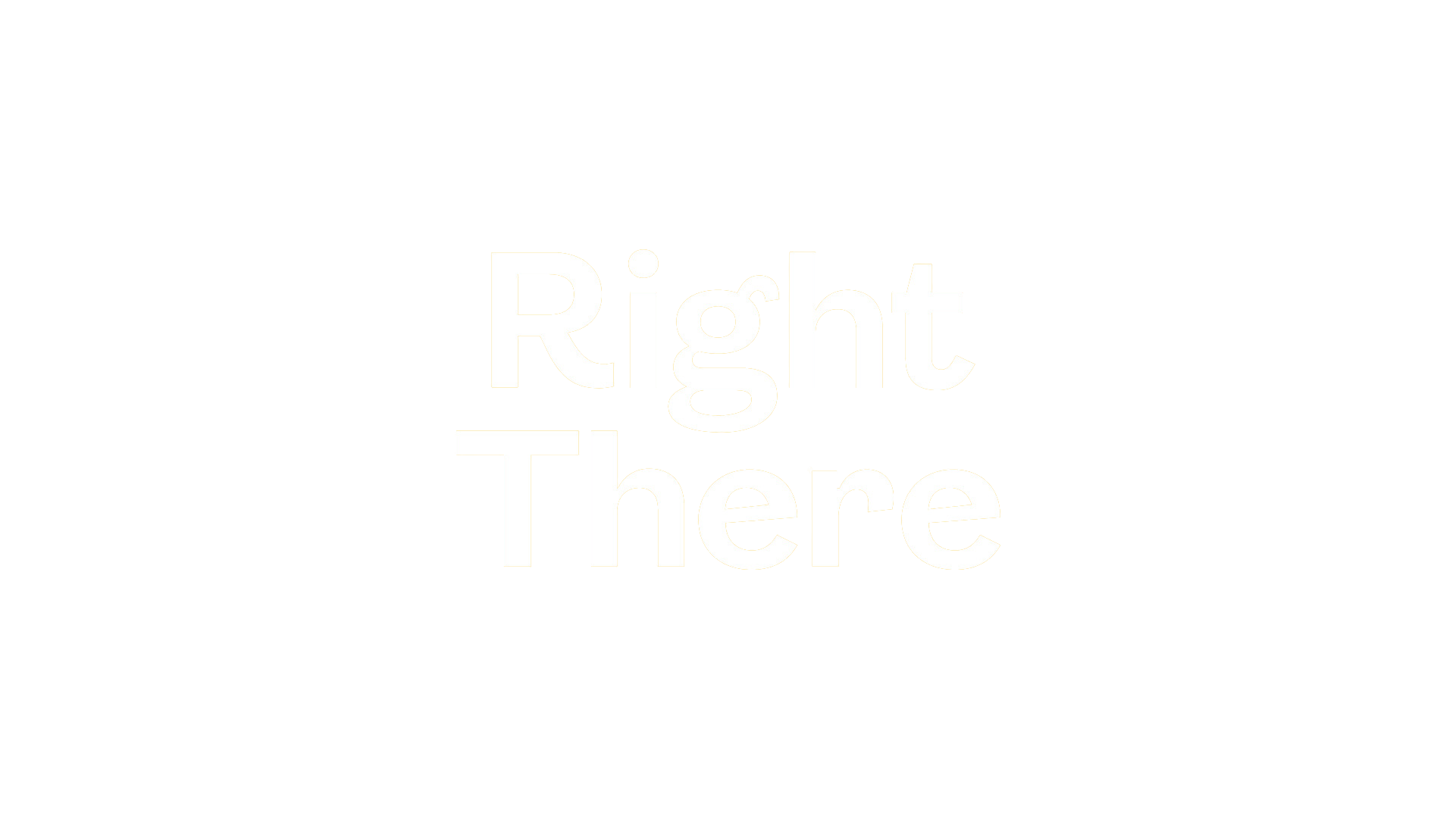 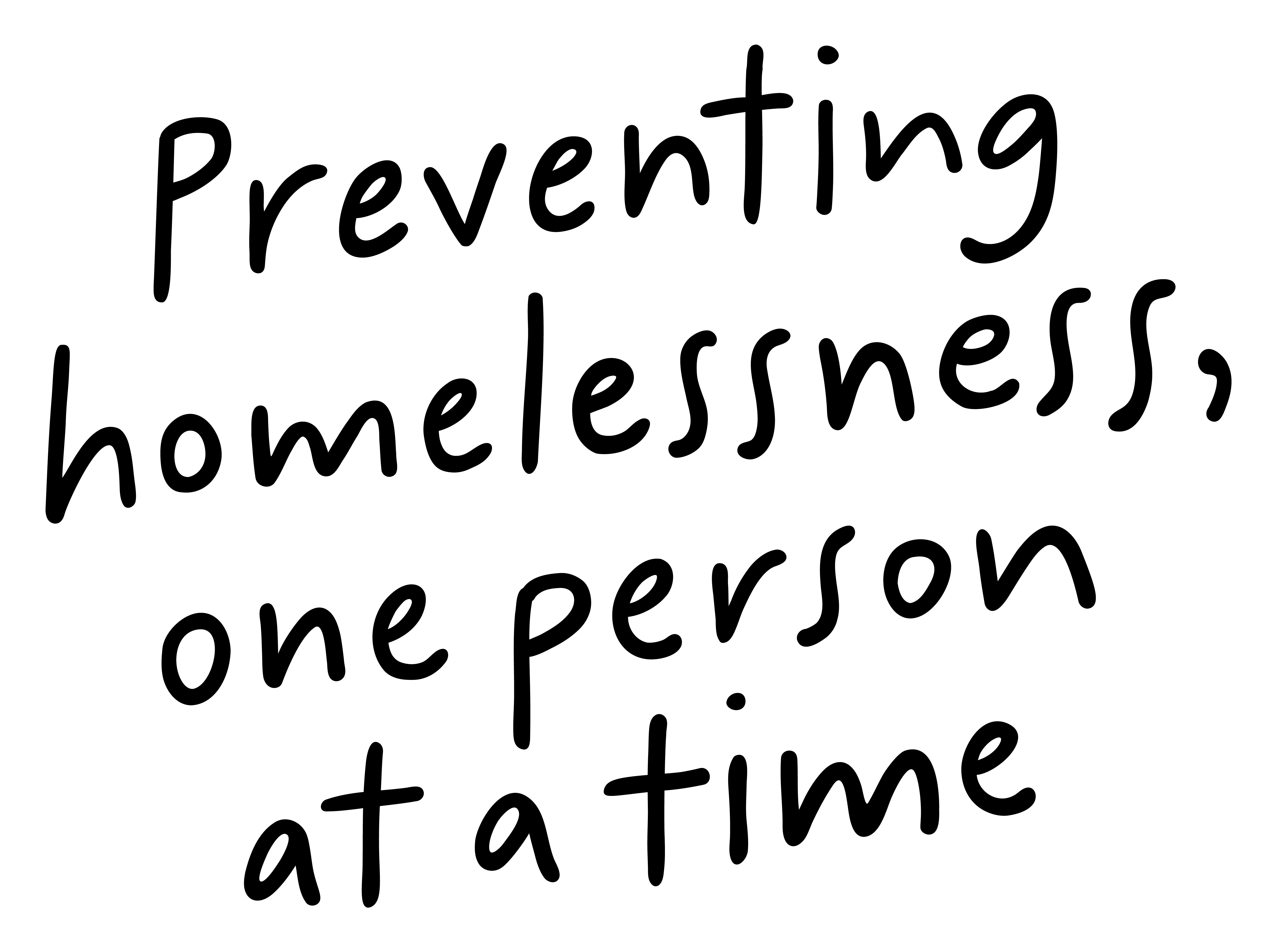 Job Pack  Programme Health and Safety Lead(February 2025)
Job PurposeHealth and Safety Lead
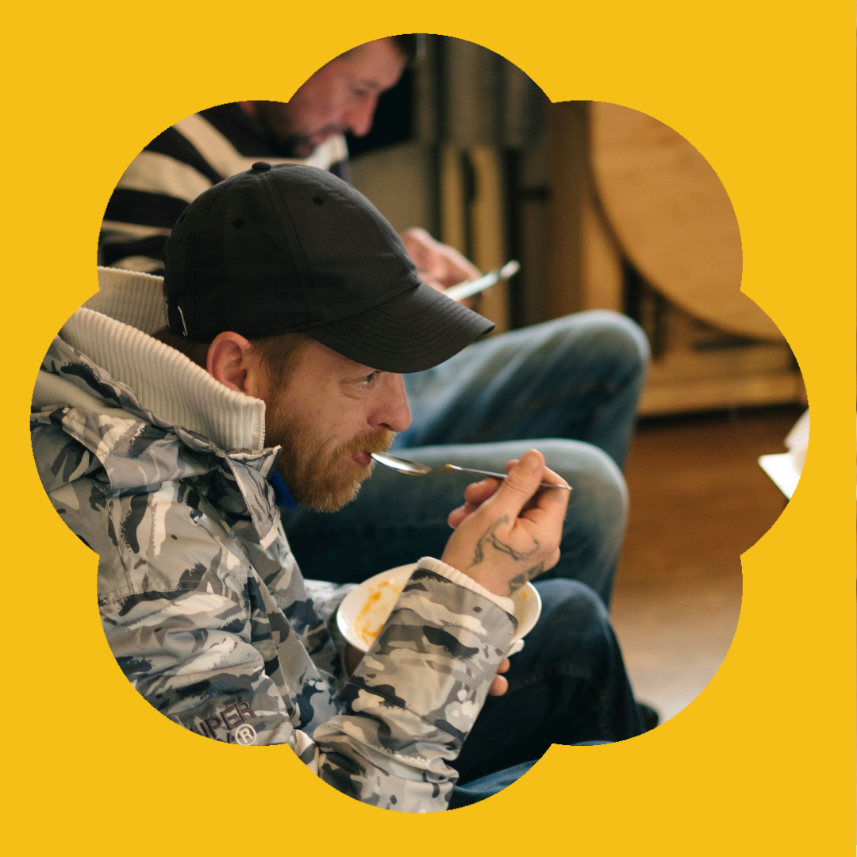 The Programme Health and Safety Lead will provide strategic and hands on health and safety assistance to Right There programmes and support services, ensuring all functions of the organisation comply with current Health and Safety legislation, acts, regulations, official guidance and standards.
Reporting to the Head of Strategic Initiatives and Governance, the Programme Health and Safety Lead will assist in auditing programmes to ensure compliance with all Health and Safety matters, be a ‘first port of call’ for any Health and Safety issues and be responsible for keeping all Health and Safety policies up to date.
The H&S lead will liaise closely with the Property H&S Manager.
2
What’s Inside
4 - 5
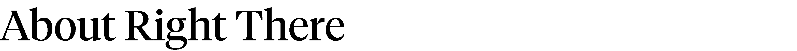 Our Vision, Mission and Values
6 - 7
8
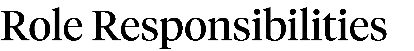 Requirements
9
Role Details
10
Our People Benefits
11
12
How to Apply
13
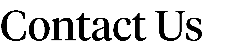 About Right There
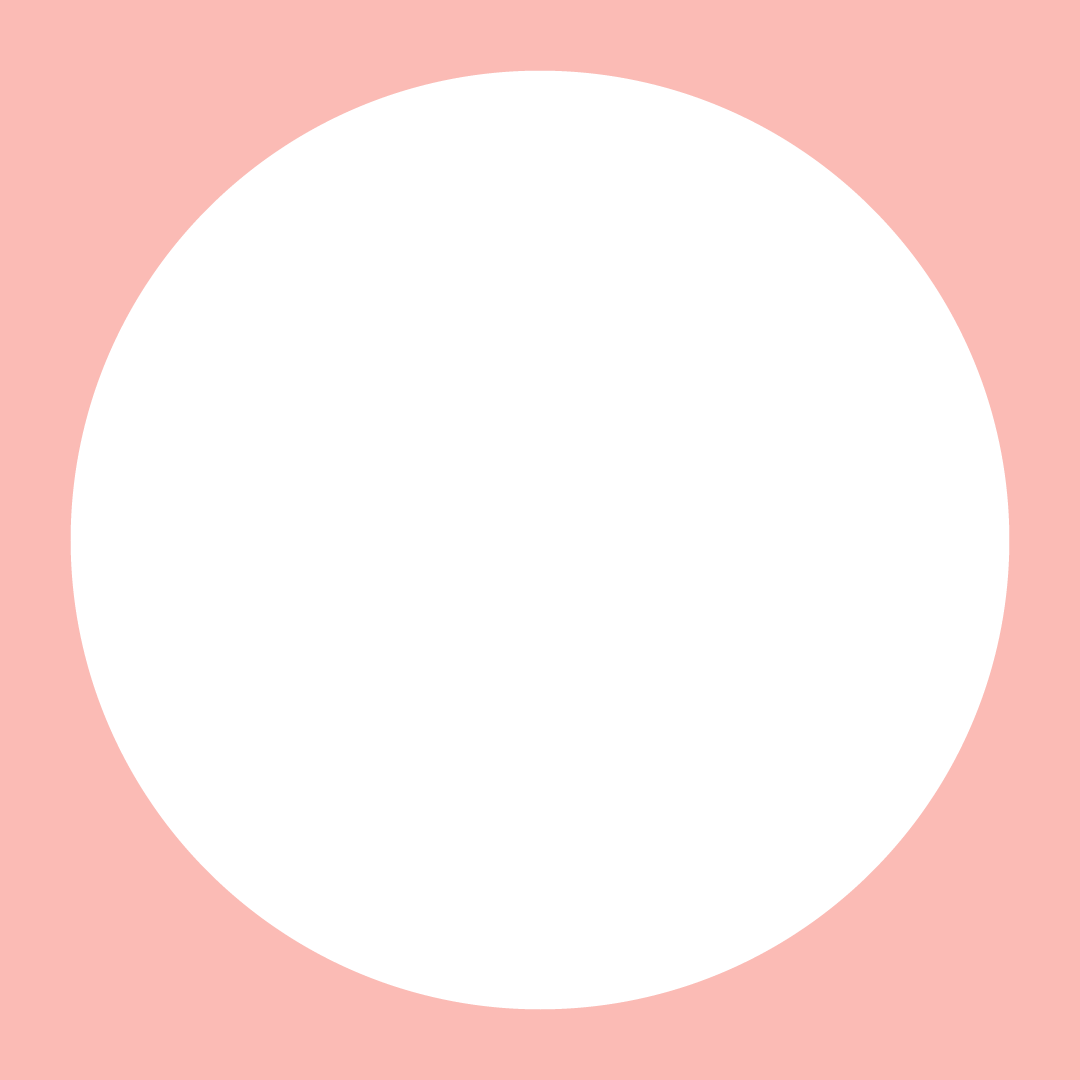 We are Right There, a charity celebrating our 200th anniversary in 2024. We provide tailored support for people, at home, and in the community. We are here for people who are living with the effects of homelessness, poverty, addiction, or family breakdowns. Last year we supported almost 4,000 individuals, helping to prevent them from becoming homeless or separated from the people they love.

We are here to offer the right support at the right time, including breaking down financial barriers; accessing the private rental market; linking up with local health, employment and training services to help people make connections within the community; and, helping people feel happier, safer, and more confident to take steps to improve their own lives. 

Every person’s story is unique, and everyone’s route home is different, so we tailor our response to the individual. We want to challenge stereotypes – it doesn’t matter what the situation is – we’re not here to judge, only to help. 

Our approach is about creating trusting relationships and nurturing people’s strengths, and our 200 dedicated staff, mentors and volunteers play a crucial role in this.
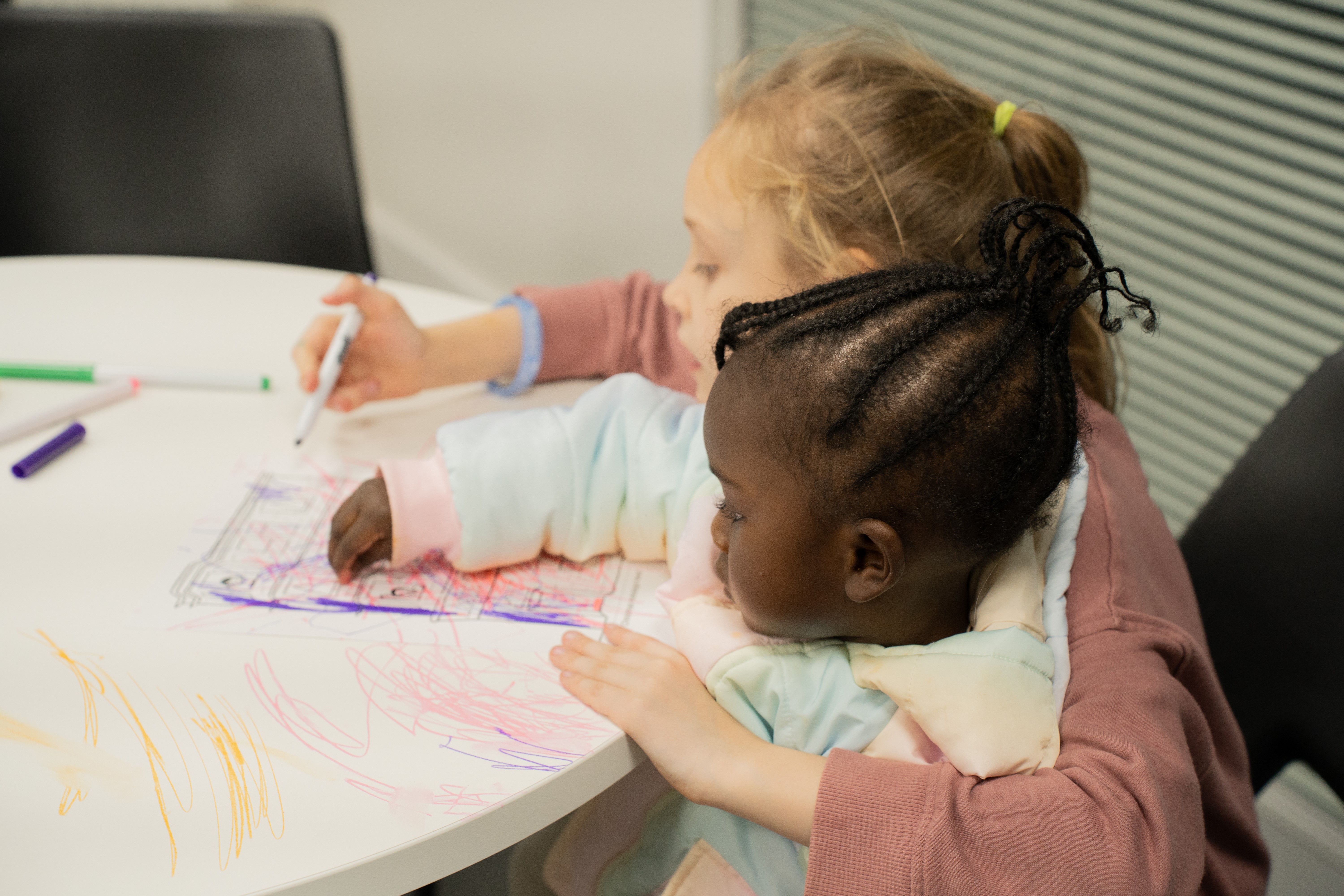 Our key areas of focus
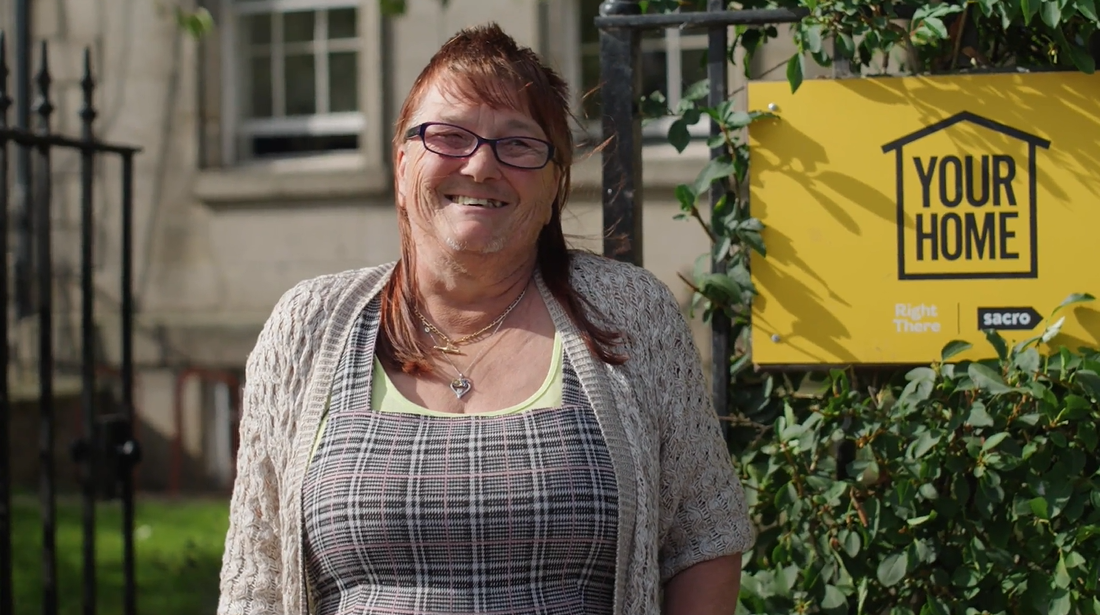 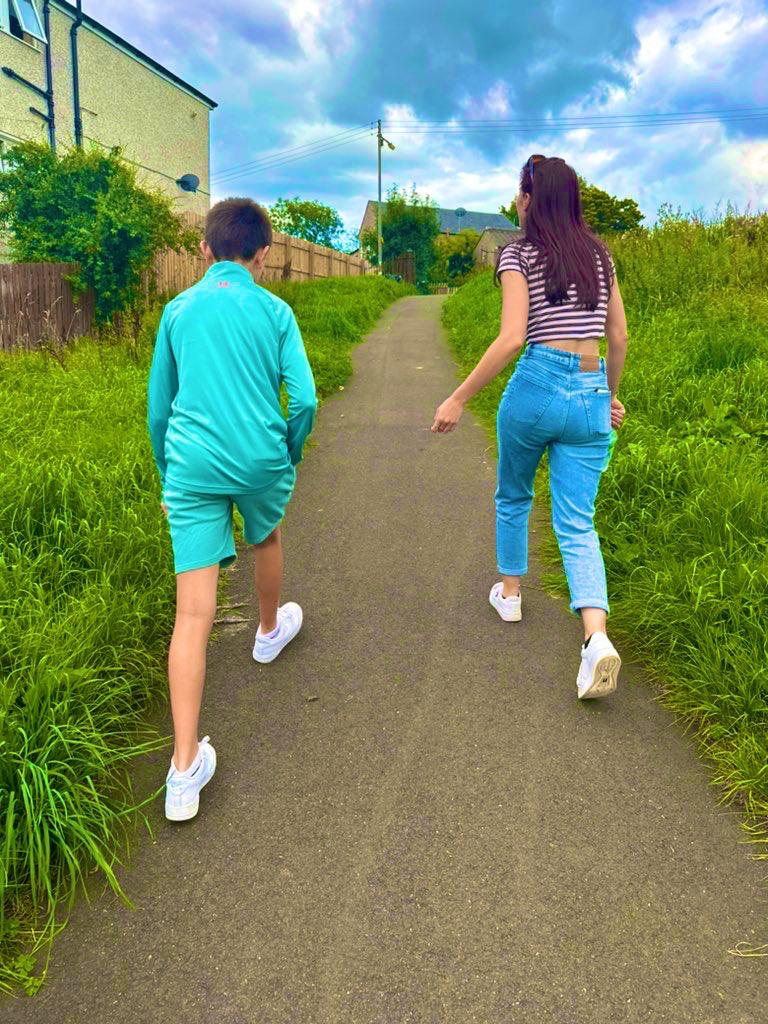 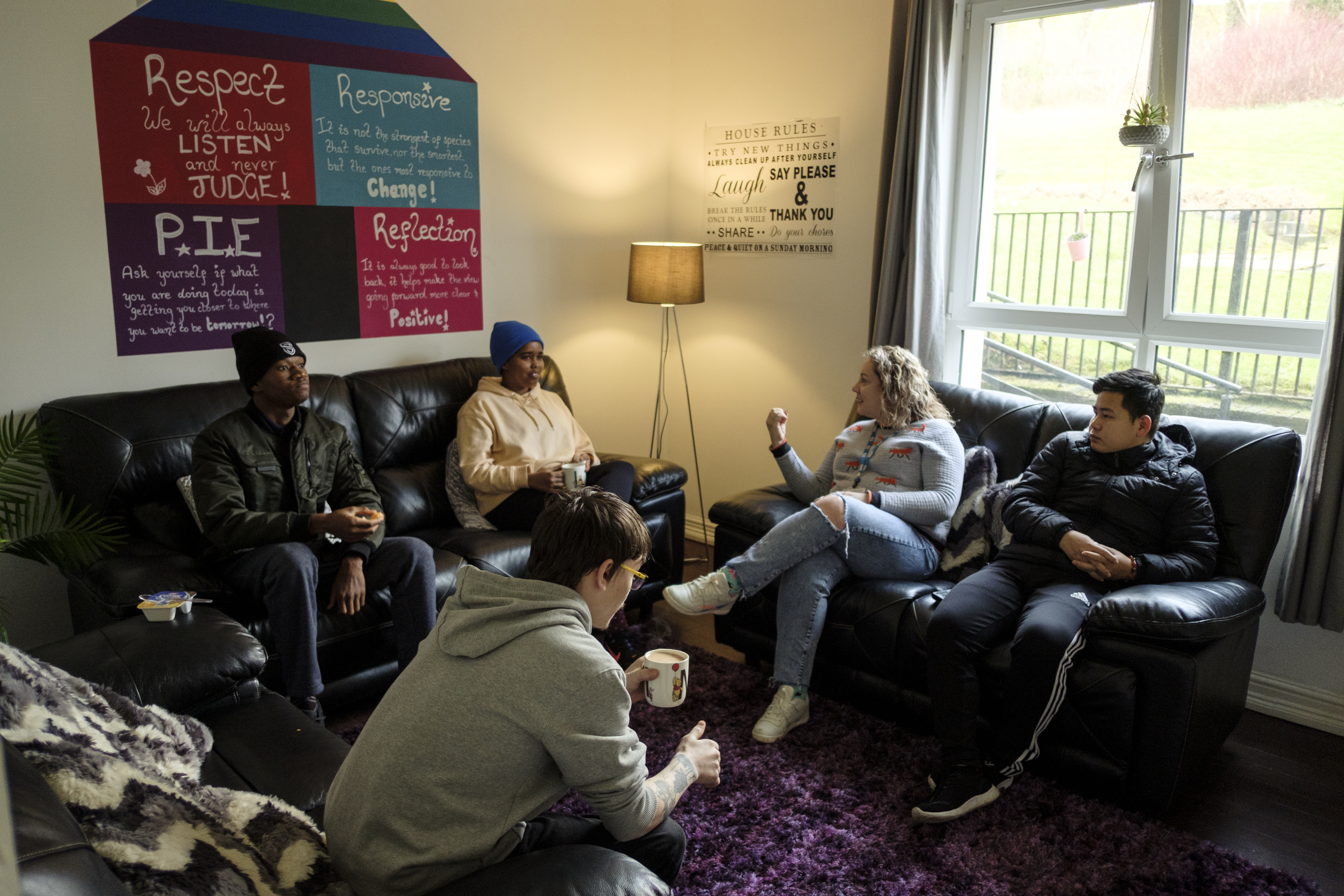 For People
We provide tailored support for children and adults to help individuals and families feel happier, create stronger bonds and stay together.
At Home
We provide safe and supportive places to call home for people of all ages, from any circumstances, for as long as they might need it.
In The Community
We provide the tools for people to live independently and build their lives within their community, creating their own safe and secure homes.
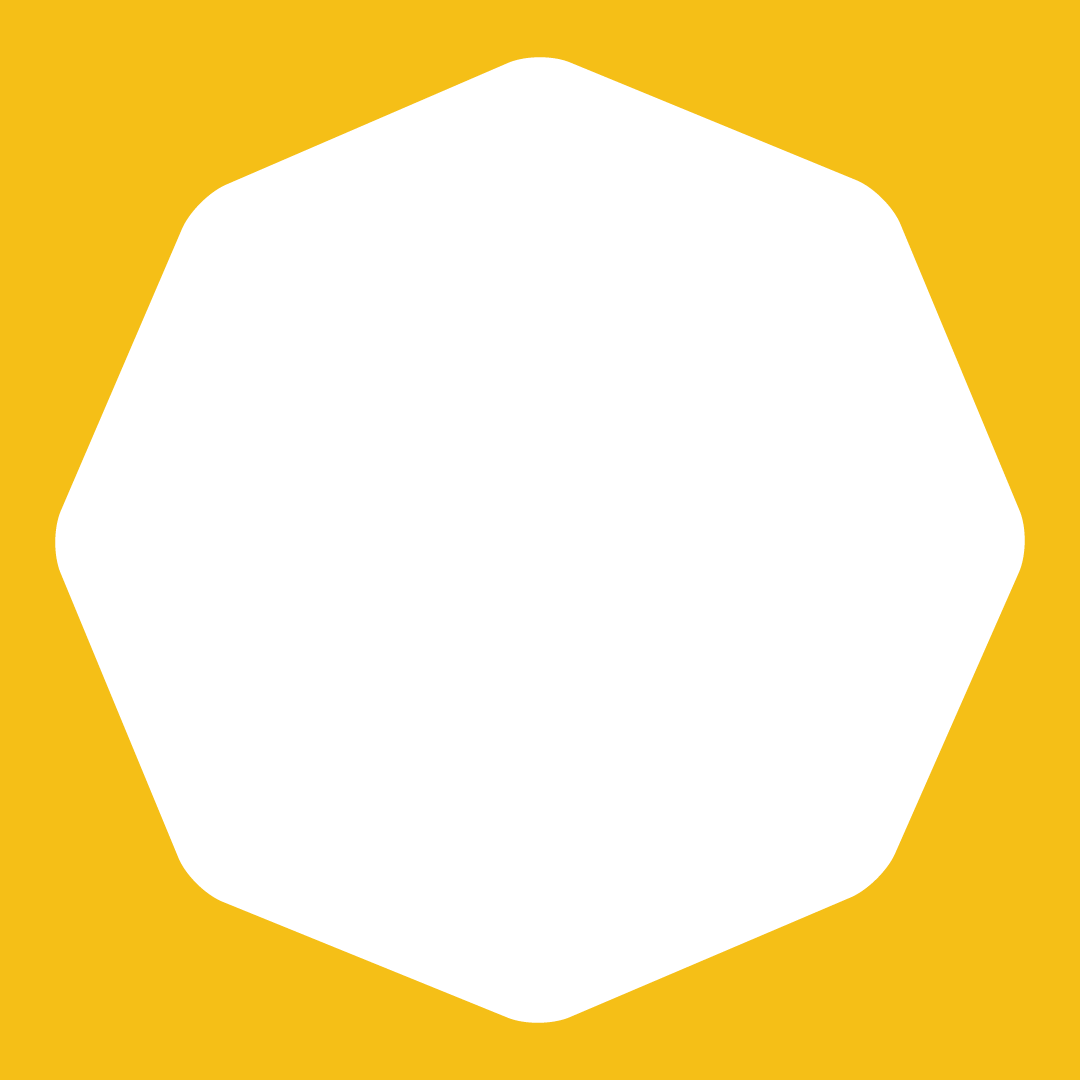 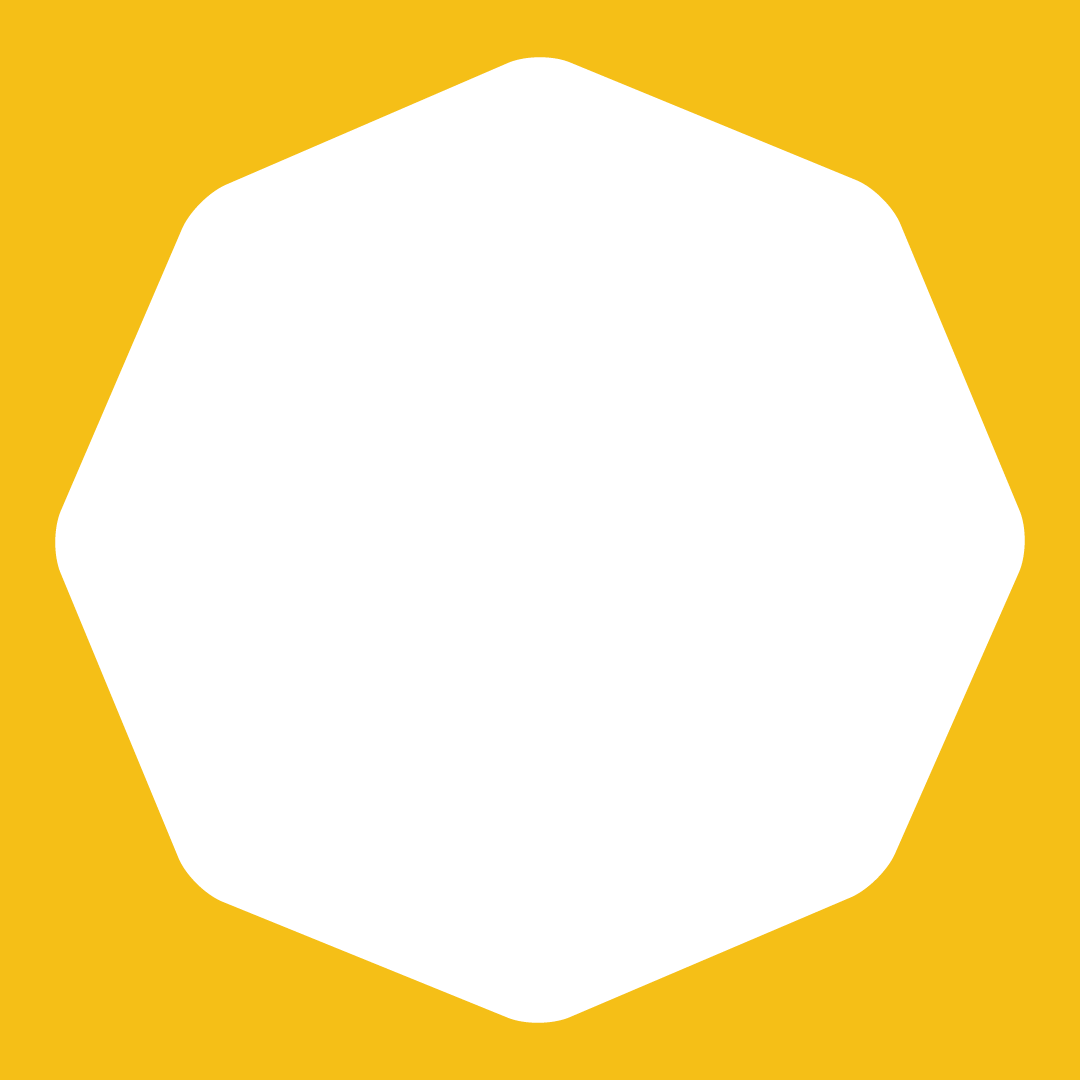 Our MissionWe meet people where 
they are in life with no judgement; walking alongside those who need support, and preventing them becoming homeless 
or separated from the people they love.
Our VisionA world where everyone has an equal chance to create a safe and supportive place to call home.
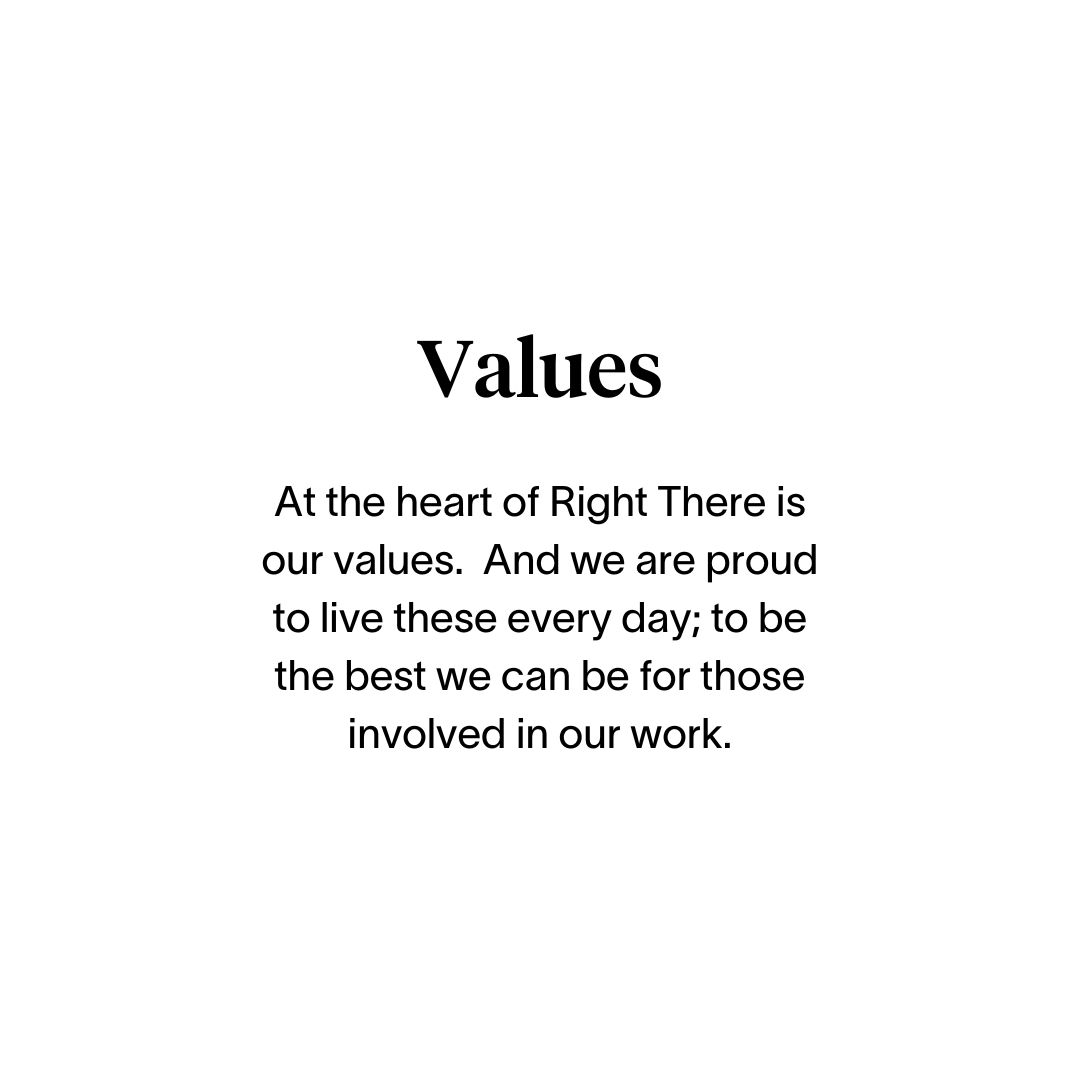 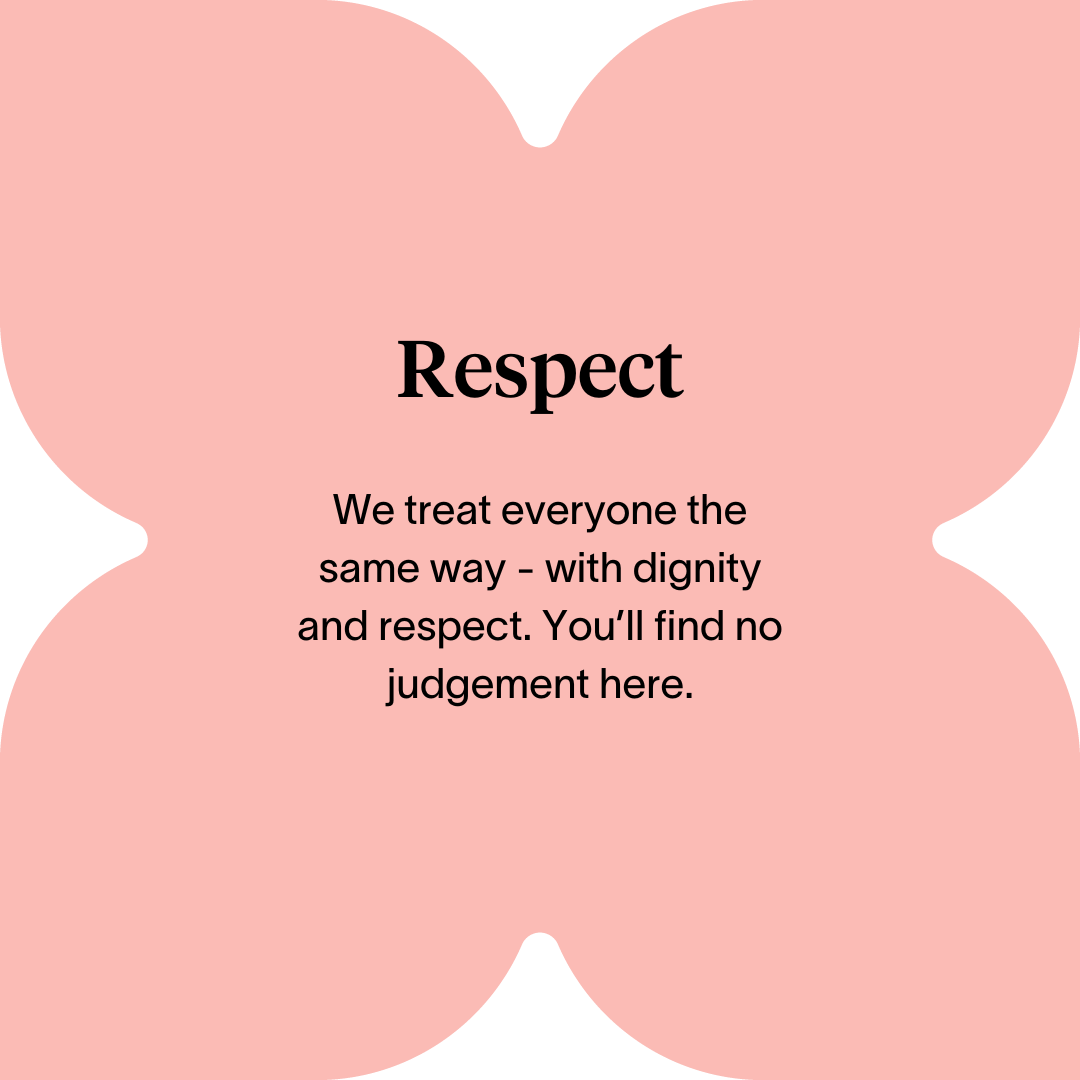 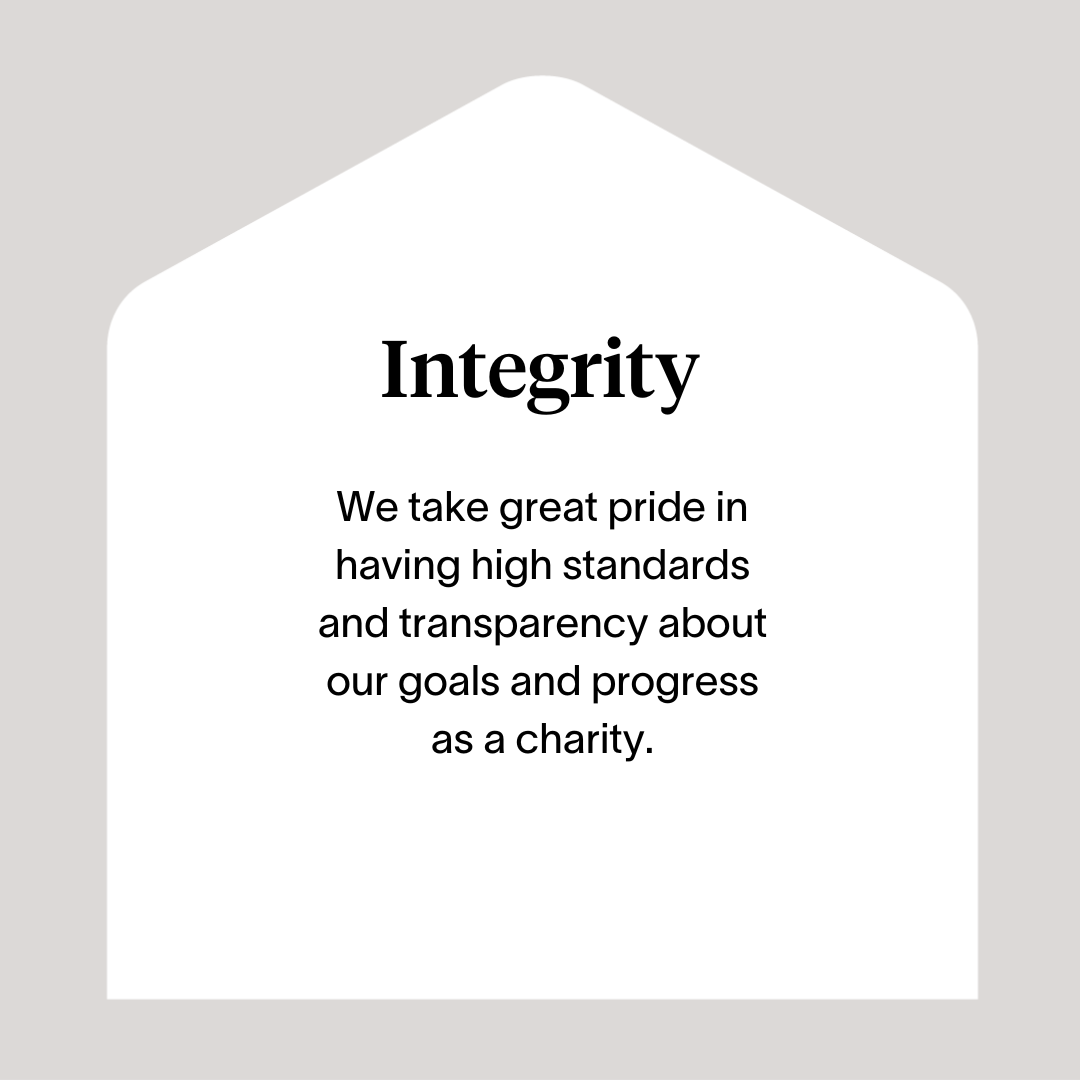 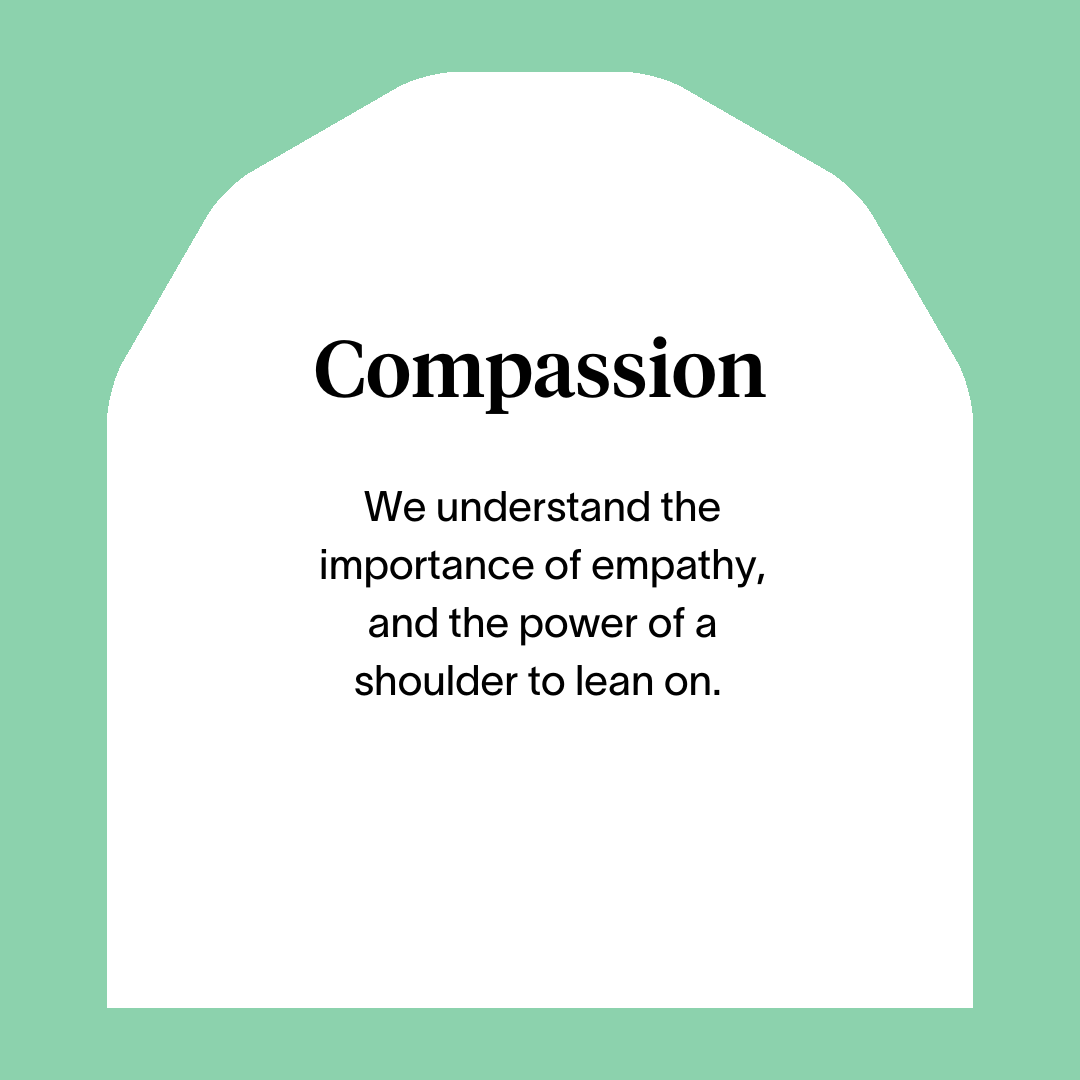 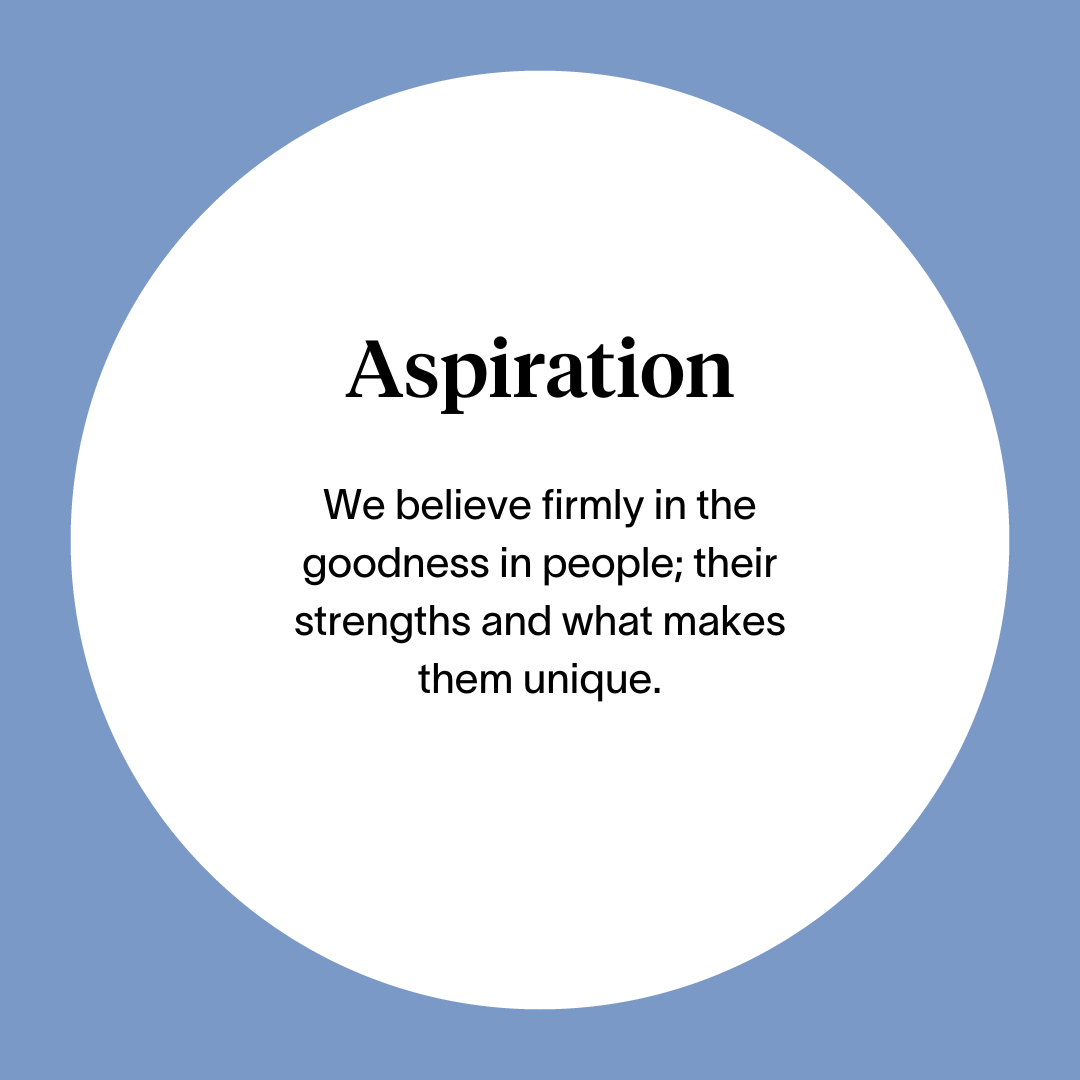 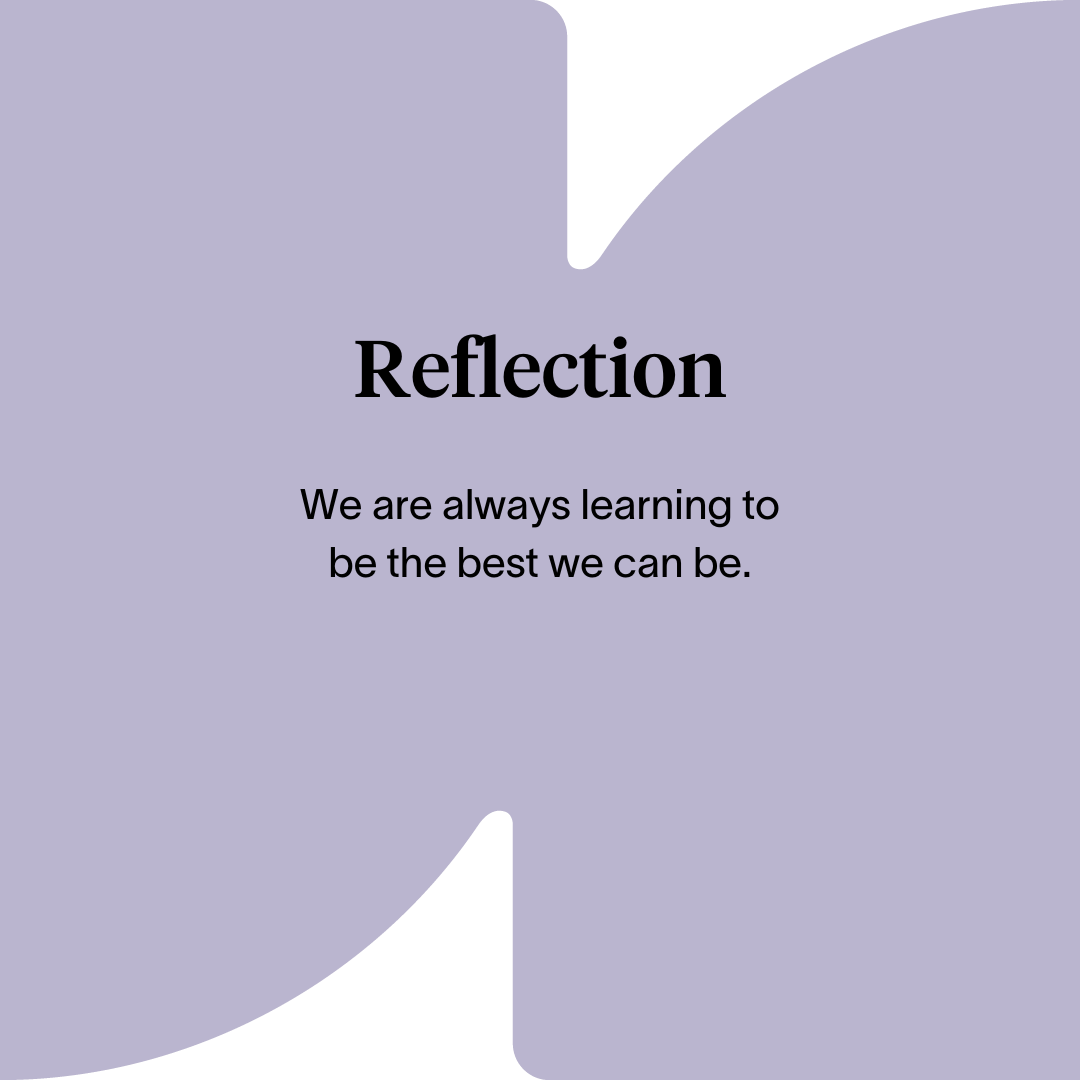 Main Role Responsibilities
Compliance and Information management

Develop, implement, monitor and maintain H&S procedures and registers.
Provide training and support to managers on the completion of risk assessments.
Maintain a centralised COSHH risk assessment process.
Maintain the organisation’s incident management reporting system.
Deliver H&S training to staff as/when required.
Continually assess the status of H&S within the business and identify improvement opportunities.
Assist the Risk and Quality Assurance lead in auditing compliance with H&S procedures.
Improve managers knowledge and understanding of specific H&S issues, namely around Naloxone use, Overdose Awareness, Suicide Awareness, Blood borne pathogens etc.
Lead on the development and delivery of in-house H&S training courses.
Deliver IOSH Working Safely courses to staff.
If suitably qualified, deliver first aid Training to staff.
Ensure a suitably number of First Aid staff are trained across all programmes.
Ensure H&S elements of Core Assurances from the Care Inspectorate are understood and available.

Communication and Engagement 

Develop partnerships with relevant Health and Safety agencies with regard to ensuring H&S compliance across Right There’s programmes and support services.
Coach managers on fulfilling their H&S responsibilities.
Coordinate and lead H&S champion meetings.
Coordinate with Property H&S Manager
Essential skills and experience
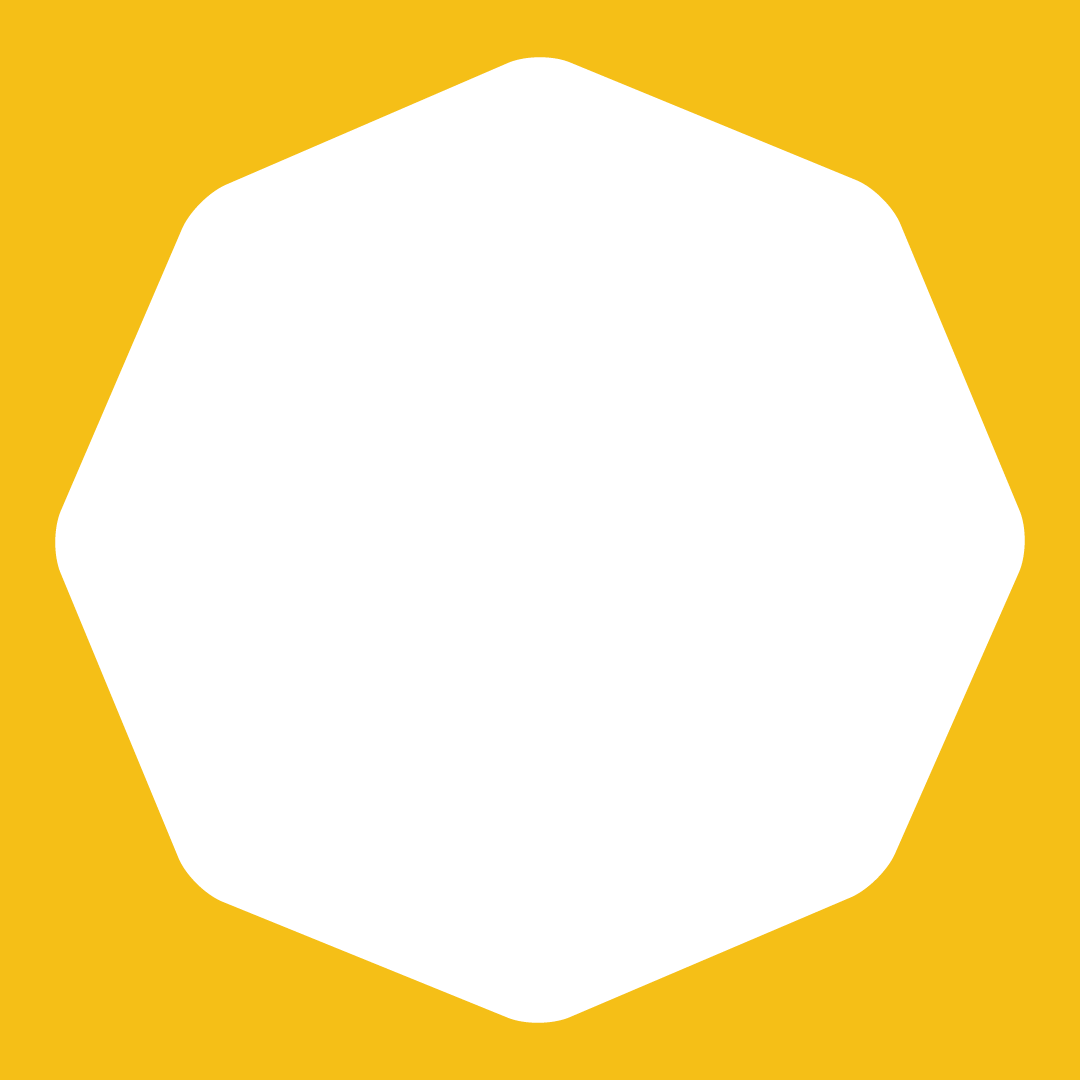 Previous experience in a similar role.
Hold suitable registrations with IOSH
NEBOSH National General Certificate in Occupational Health and Safety.
Excellent knowledge of Health and safety regulations and risk management practices.
Experience of investigating, reporting and analysing risks, accidents, incidents and dangerous occurrences.
Experience of delivering Health and Safety training courses including inductions, IOSH & First aid.
Experience or a clear knowledge and understanding of undertaking health and safety audits, inspections or reviews.
Excellent organisational and administrative skills.
Proficiency in utilising IT packages (Microsoft etc).
Strong communication skills.
Ability to work independently and as part of a team.
Strong results standards.
Current full and clean driving licence and access to own motor vehicle to use for work purposes.



Desirable skills and experience

Suitable First Aid trainer qualification and certification
ISO 45001 H&S Auditor certification.
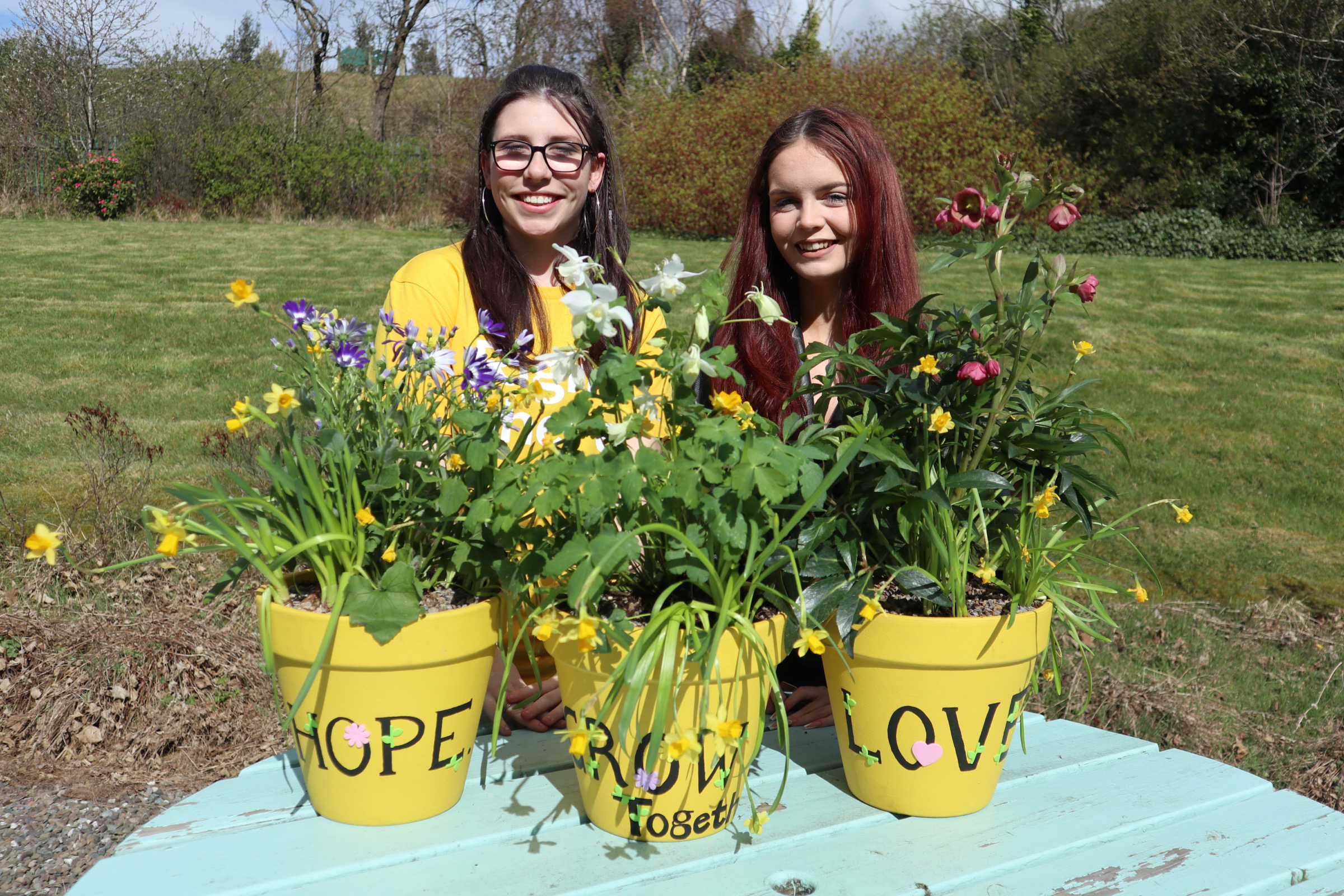 Role Details
Contract: 		Part time, permanent, 17.5 hours per week.  Salary: 		SCP 34-38 (£37,545 - £41,583 per annum) pro-rata (pro-rated salary £18,773 - £20,792 per annum)Reporting to: 	Head of Strategic initiatives and Governance
Working hours will be 17.5, worked Monday to Friday flexibly between the hours of 8am and 6pm depending on the needs of the service , with 1-hour unpaid break
Your core place of work will be 15 Dava Street, Glasgow, G51 2JA
You may be required to work from such other place as the organisation may reasonably require from time to time.
As part of this role, you will need to be willing to travel and visit programmes across Scotland. 
Annual leave entitlement of 210 hours holiday (equivalent to 6 weeks) pro rata per year in the first year rising to 280 hours (equivalent to 8 weeks) pro rata per year in the second. This includes public holidays.
All appointments are subject to a minimum of a 12-week probationary period. 
You will be automatically enrolled into the People’s Pension. Deductions will be taken from your salary in the month you will complete 3-months of employment
It is the nature of the work of Right There that tasks and responsibilities are, in many circumstances unpredictable and varied. All employees are, therefore, expected to work in a flexible way when the occasion arises.
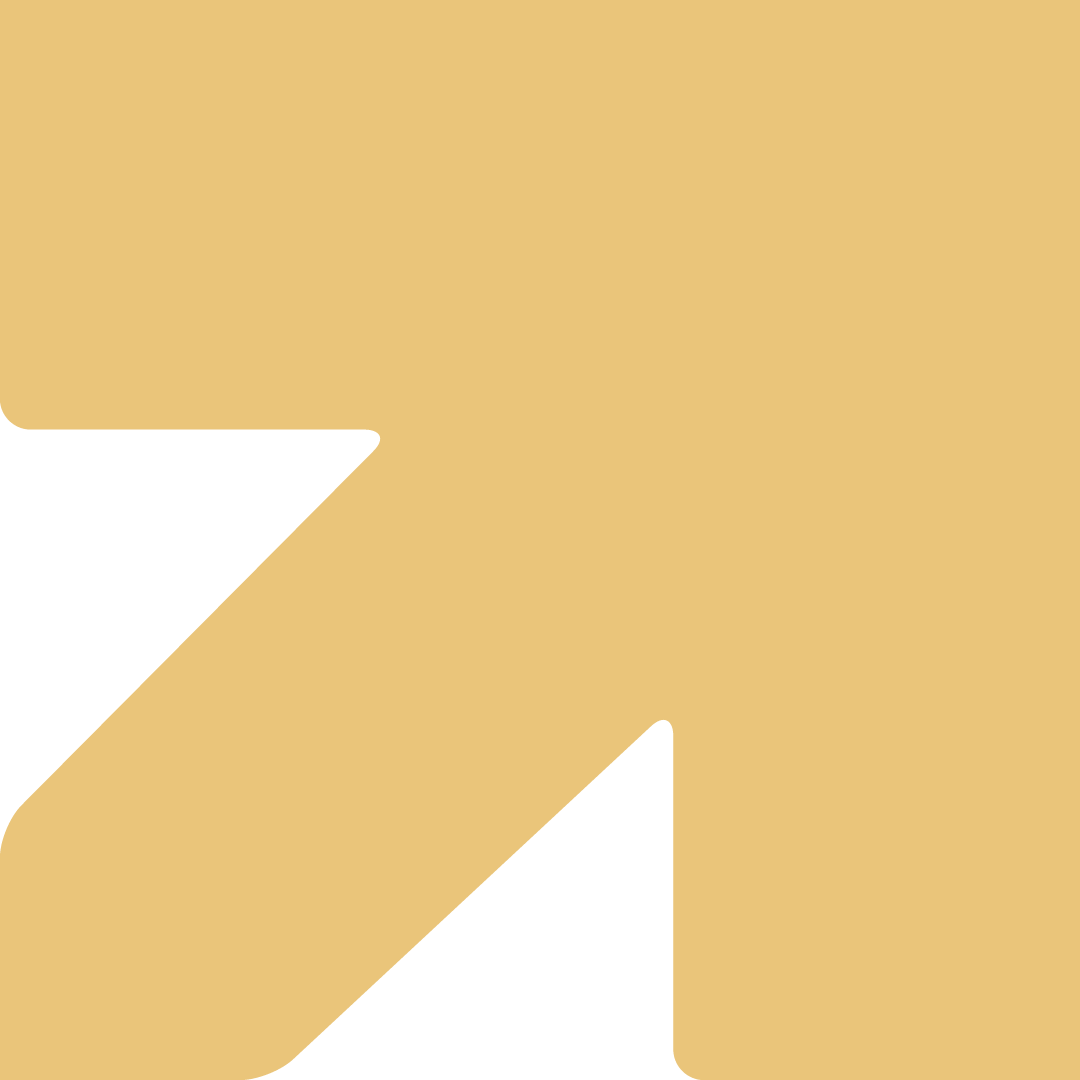 Our People Benefits
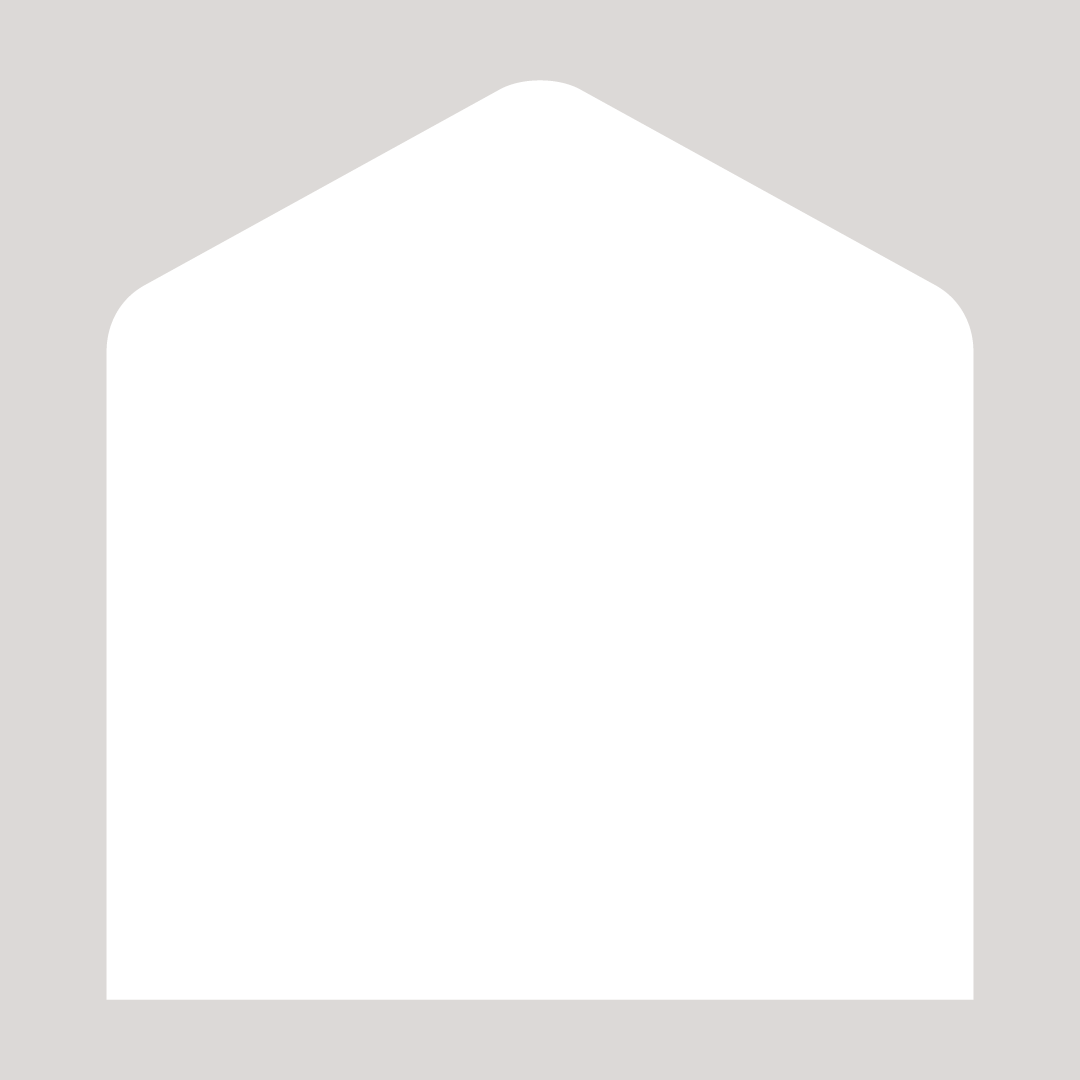 We know how dedicated our people are and we want to help you achieve a good work/life balance – and make it easier to enjoy life’s special moments! 

That’s why we’ve got a range of enhanced family-friendly and wellbeing benefits to give you some well deserved perks of being a Right There employee. Benefits include: 
 Hybrid working – work where is best for you and your role
 Enhanced maternity, paternity, adoption, and shared parental leave
 Employee 24-hour counselling and wellbeing services 
 6 weeks annual leave (pro rata), rising to 8 weeks (pro rata) after a year (plus you can purchase up to 5 more days)
 Life insurance 4x your salary
 Dedicated training and development plans
 Cycle to work scheme 

Refer a Friend
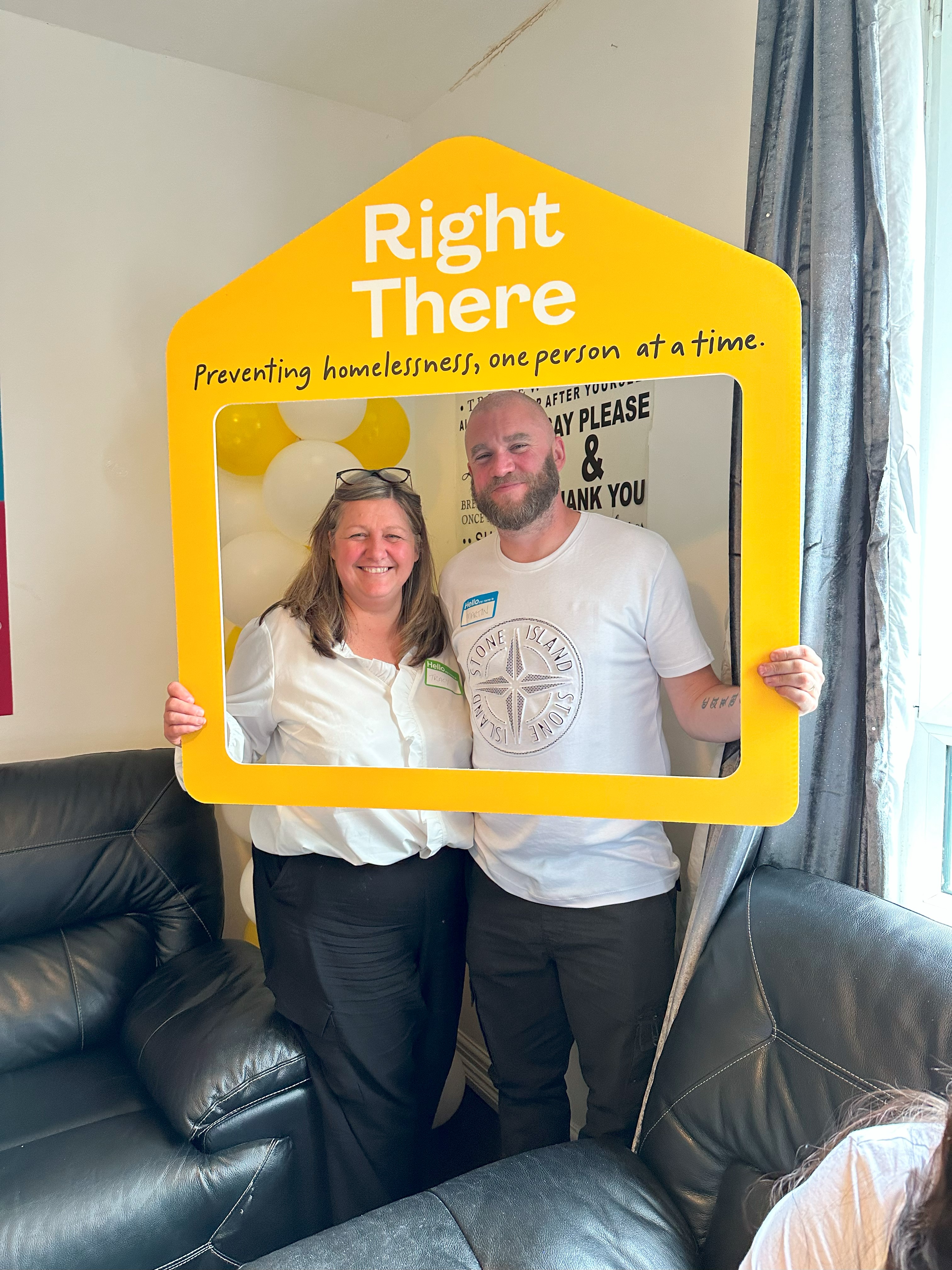 How to Apply 

To apply send your CV and a cover letter outlining why you want to work with us, and how you meet the experience, skills and behaviours expected for this role. 
Deadline 5pm on Tuesday 25th March 2025Email recruitment@rightthere.org
Thank you.Good luck with your application.